２０２５年度　講座
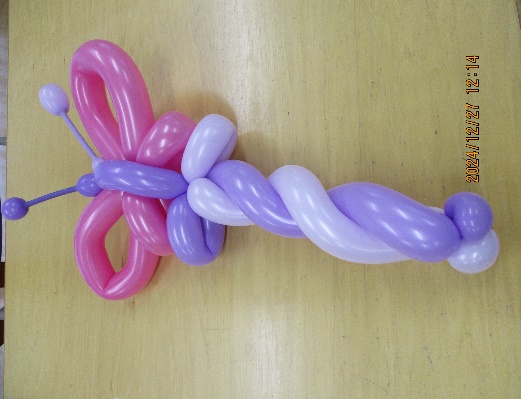 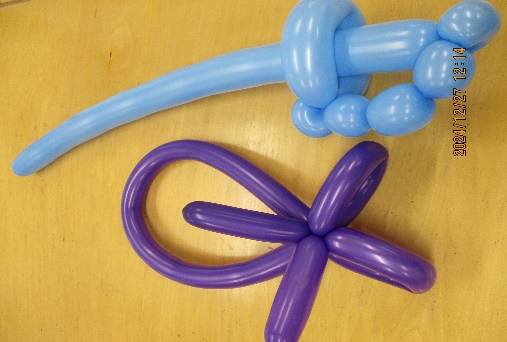 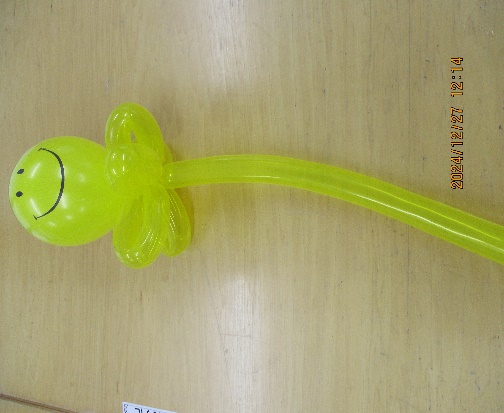 親子でバルーン体験
風船を親子で楽しみませんか？
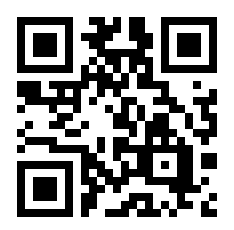 講 師 名  :  猪股　めぐみさん
募集人数 :  1０組　(市内在住)
日　 　程　:  ７月２７日 (日曜日　全１回）
　　　　　　　　　13時００分～15時
教材費：２人　￥１０００円
　　　　３人　￥１５００円
〆切 :   ６月2０日
QRコード（スマホ・パソコンからのお申込みをお勧めします。
お申込みの際にお伺いいたしました個人情報(連絡先など)は本講座の連絡以外に使用するとこはありません。
憩いの家
２０２５年度　講座
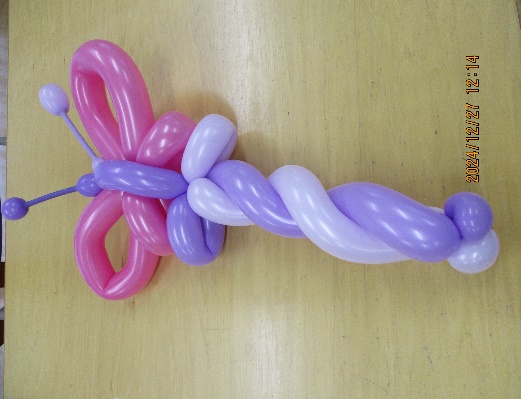 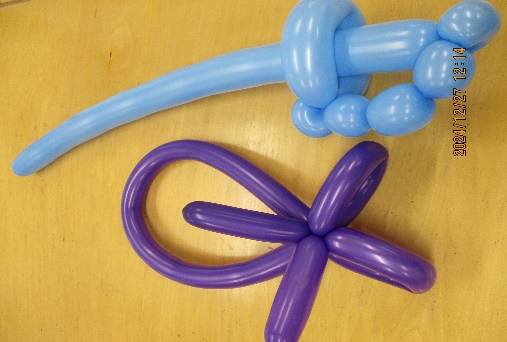 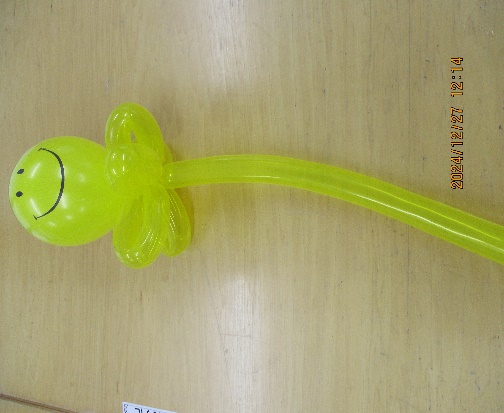 親子でバルーン体験
風船を親子で楽しみませんか？
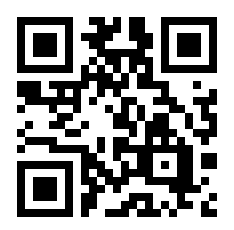 講 師 名  :  猪股　めぐみさん
募集人数 :  1０組　(市内在住)
日　 　程　:  ７月２７日 (日曜日　全１回）
　　　　　　　　　13時００分～15時
〆切 :   ６月2０日
教材費：２人　￥１０００円
　　　　３人　￥１５００円
QRコード（スマホ・パソコンからのお申込みをお勧めします。
お申込みの際にお伺いいたしました個人情報(連絡先など)は本講座の連絡以外に使用するとこはありません。
憩いの家